TT-GRUPPEN
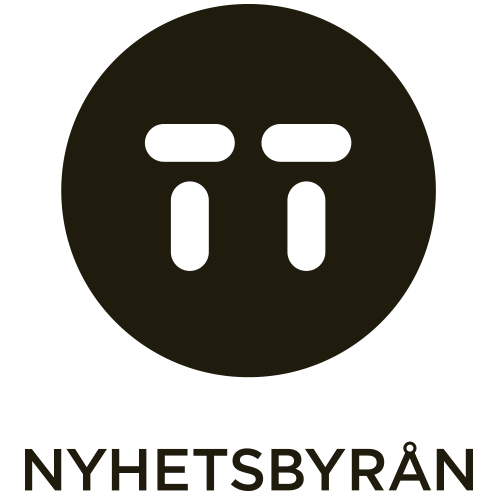 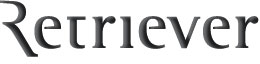 Nyheter
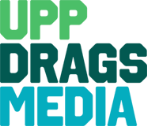 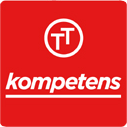 Feature
TTKompetens
Text
Bild/video
bild
Färdiga sidor
Grafik
Grafik
”Nyhetskunder”
”Uppdragskunder”
Redaktionellt innehåll
Skalfördelar 
Underleverantör
Nyhetsvärdering: SÅ FUNKAR DET
[Speaker Notes: Tema dark]
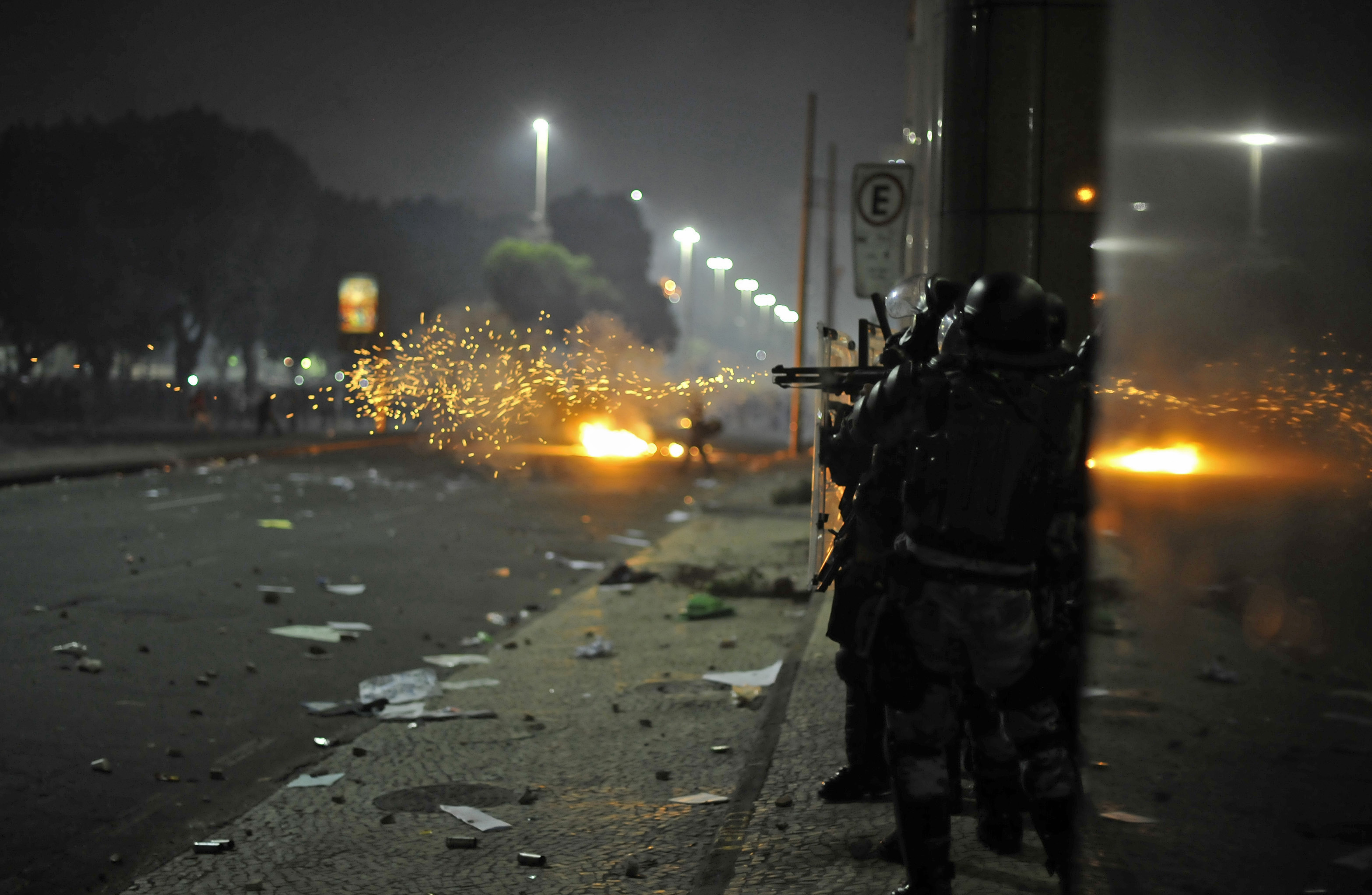 Så funkar det
VÅRT UPPDRAG






Att sakligt och opartiskt förmedla nationella och internationella nyheter
Snabbt och korrekt!

Text, bild, video och grafik
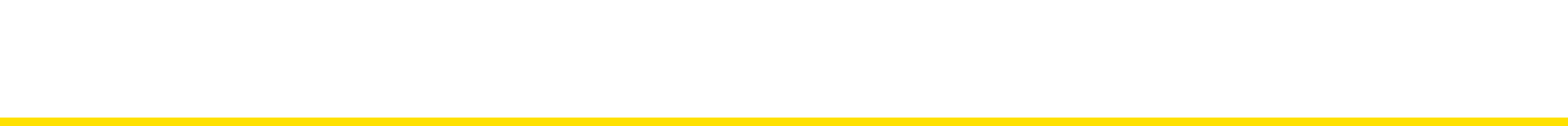 [Speaker Notes: Lägg till bild genom att: Infoga-FotoBild från fil.Infoga(justera storleken på bilden så att det täcker hela arbetsytan)OrdnaPlacera längst bak. Klart!]
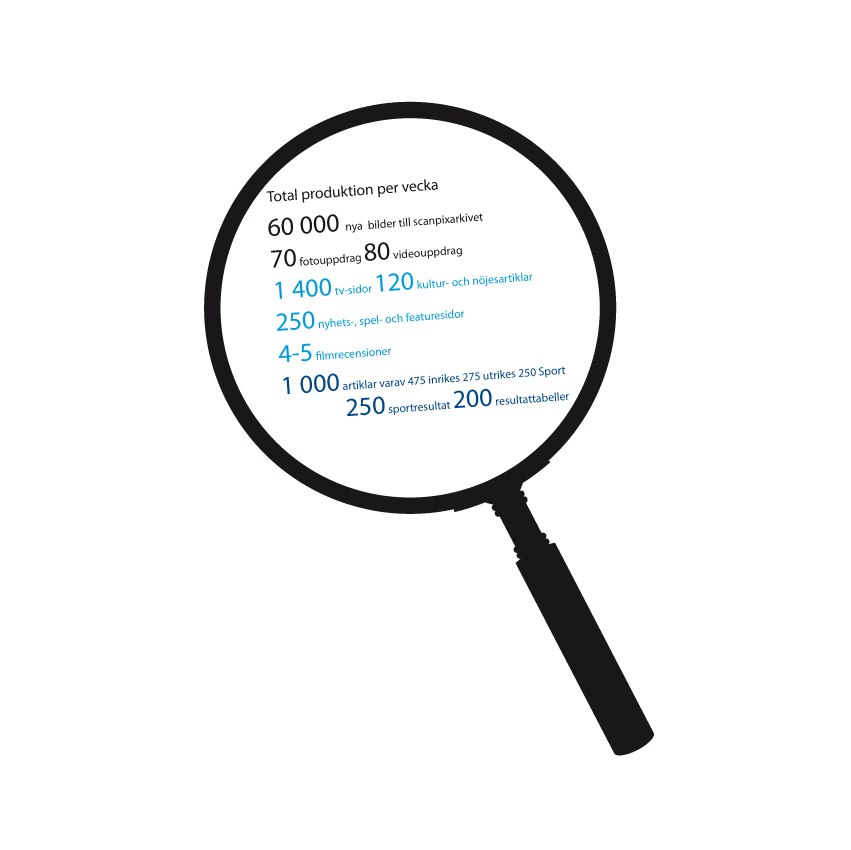 PER VECKA

70 000 nya bilder till arkivet
  1 100 artiklar
  1 000 tv-sidor
     100 nyhets-, spel-, feature-
            och sportsidor
  > 100 fotouppdrag
       80 videoinslag
      4-5 filmrecensioner
TT NyheTsbyrån
24 timmar om dygnet, året runtCirka 250 000 mejl per månad*  varav 12 500 till redaktionen@tt.se* februari 2014
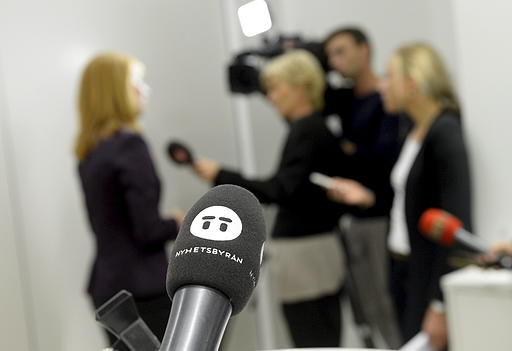 redaktionen@tt.se
[Speaker Notes: Här måste man klicka på bilden utanför för att nå den. TT-gruppen headern ligger ovanpå. Högerklicka och ändra bild]
VAD ÄR EN NYHET?
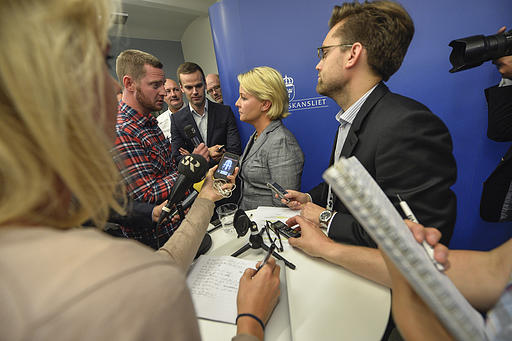 Hänt, blivit känt och berör allmänheten
Händelsekedja
En konflikt
Ett avslöjande
Avviker från vardagen
Något som makten vill dölja
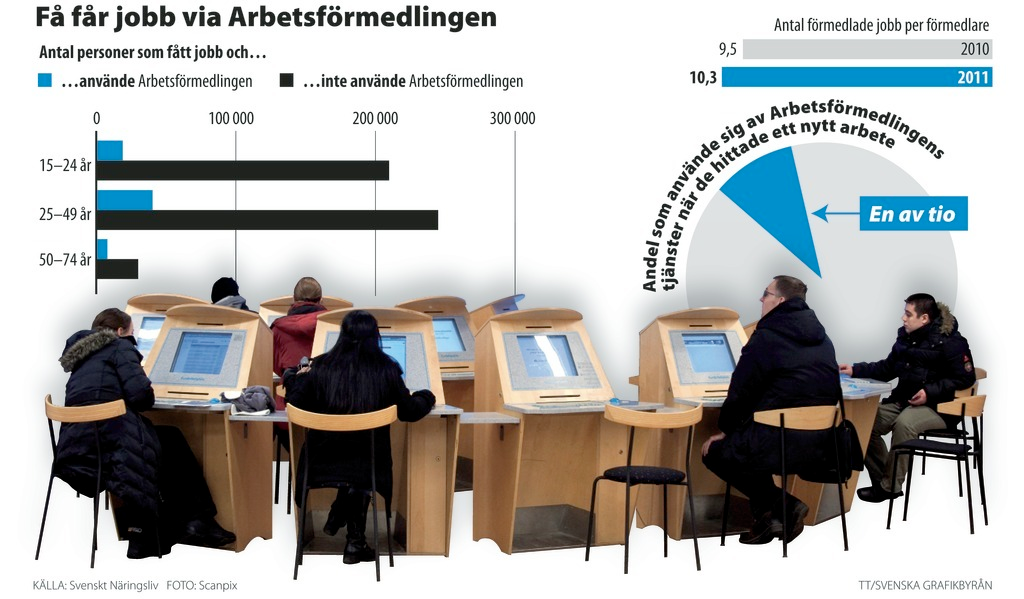 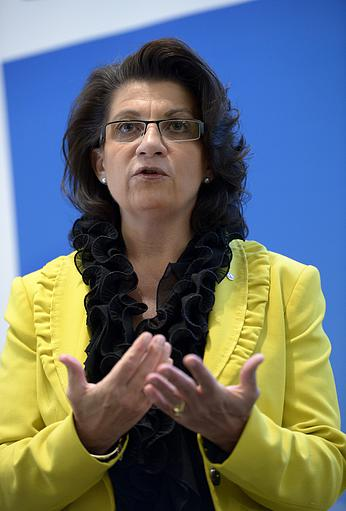 [Speaker Notes: Här måste man klicka på bilden utanför för att nå den. TT-gruppen headern ligger ovanpå. Högerklicka och ändra bild]
två tydliga trender
Snabbare

OCH

Långsammare
snabbare
Var tydlig!
Skriv kort!
Var kontaktbar!
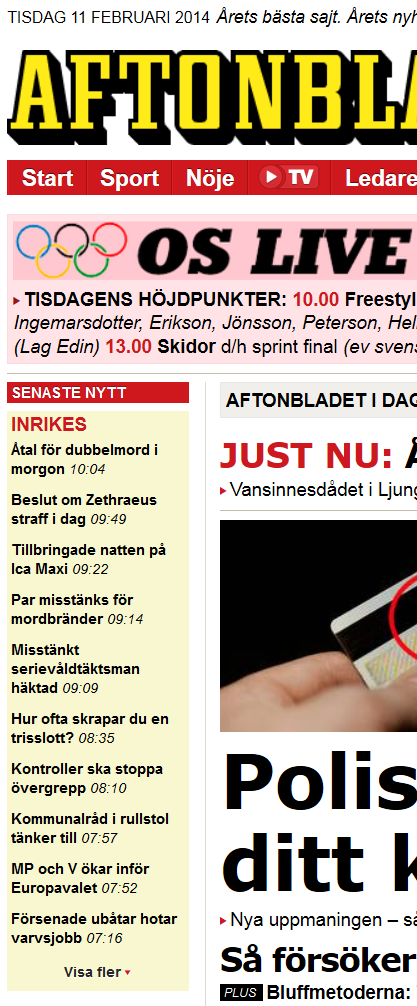 Ständig deadline
Realtid
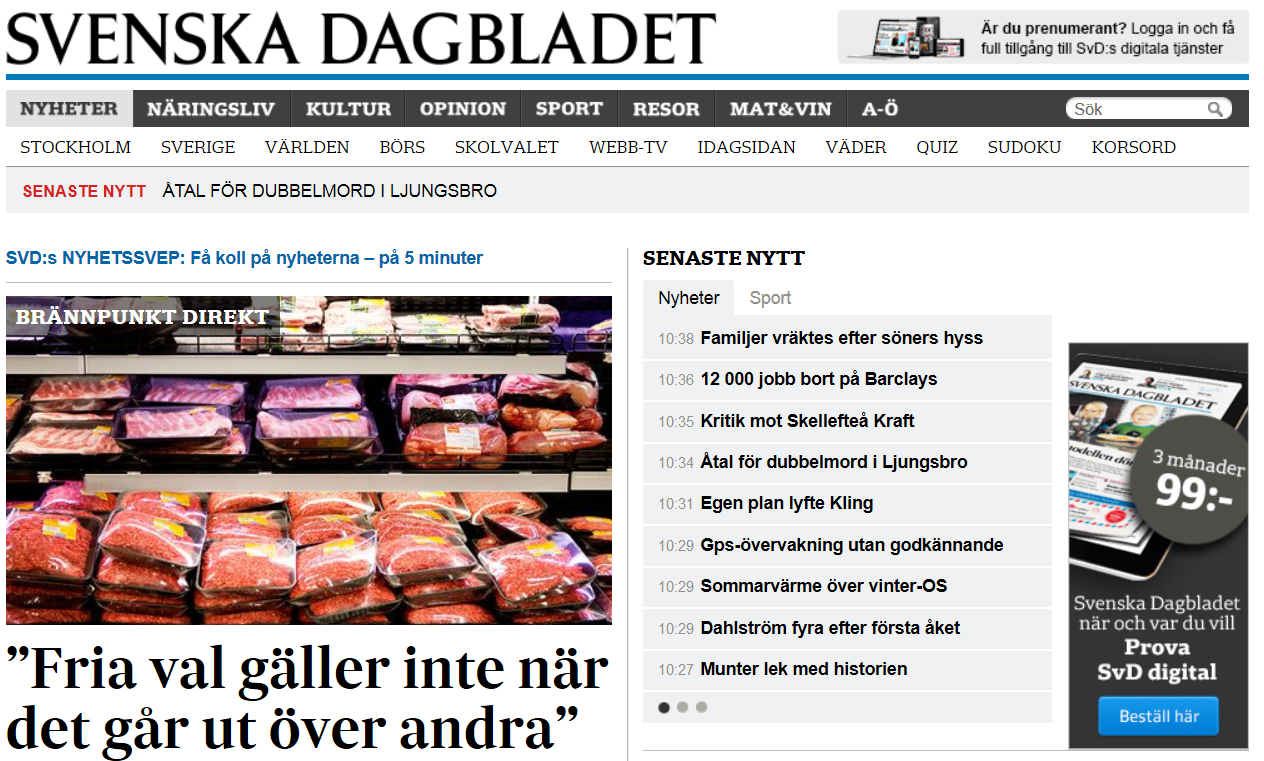 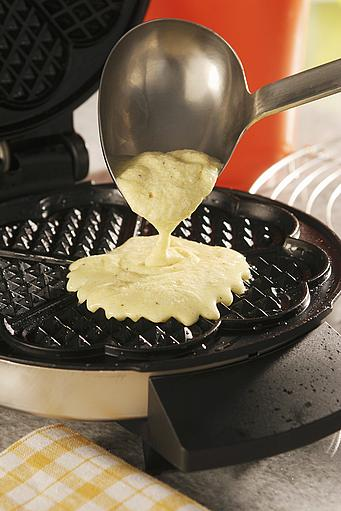 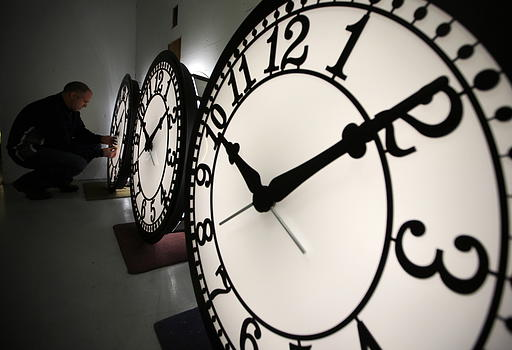 långsammare
Tidningar görs allt tidigare
Dagtidsredigering
Planerade nyheter
Nyttigt och användbart
Väcka känslor
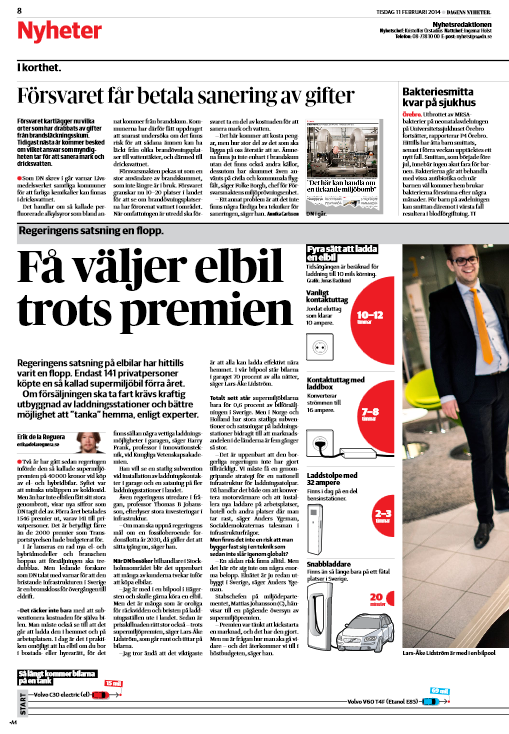 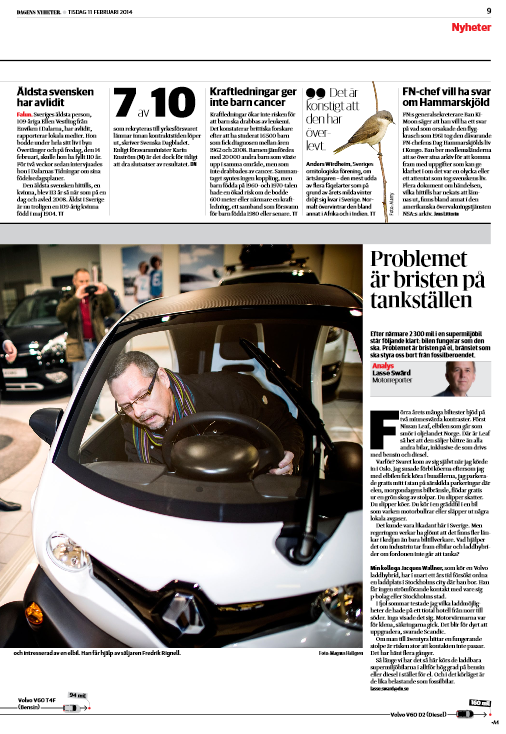 Ha framförhållning!
 Ha case/bilder på lut
Ge oss fakta i punktform
Vetenskap – vad skriver vi om?
Naturvetenskap

Forskning med tyngd

Angeläget

Berör många

Forskning i tiden

Samhällsvetenskap/Humaniora

Används för att förklara samhällsfenomen, trender.